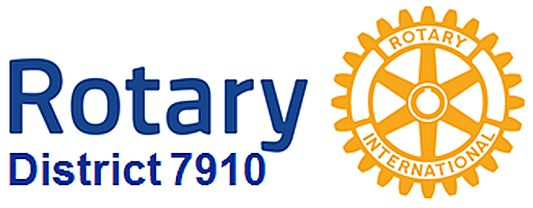 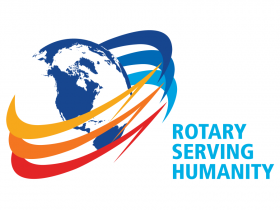 Newsletter
October 3, 2016